L'indice di fiducia del viaggiatore italiano: i primi 9 mesi di rilevazione, le sfide per il 2015
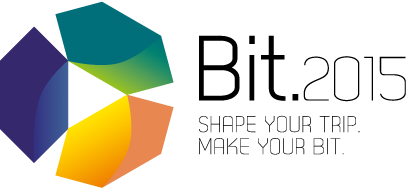 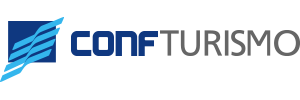 Andrea Tozzi
12 febbraio 2015
METODOLOGIA DELLA RICERCA
Istituto Piepoli realizza per conto di Confturismo-Confcommercio un Osservatorio mensile sulla fiducia dei viaggiatori italiani. Ogni mese vengono effettuate 1.000 interviste ad un campione rappresentativo della popolazione residente in Italia dai 18 ai 74 anni, segmentato per sesso, classe di età, Ampiezza Centri e GRG (Grandi Ripartizioni Geografiche).
Le interviste vengono effettuate con metodologia mista CATI/CAWI
L’indagine ha previsto fino ad ora lo svolgimento di 9 rilevazioni mensili, a partire da maggio 2014 e fino a gennaio 2015.
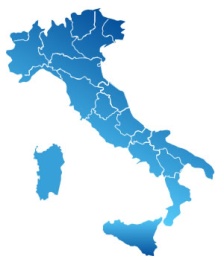 Il rapporto qui presentato contiene i risultati sui dati cumulati di queste prime 9 rilevazioni, analisi di trend, più alcuni dati relativi a specifiche domande realizzate in singoli mesi.
2
IL CONTESTO:paure e timori legati al viaggioalla luce degli ultimi difficili mesi
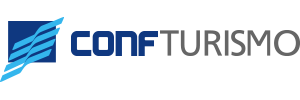 CRESCE IL TIMORE DI UN NUOVO CONFLITTO MONDIALE
Lei ha paura che scoppi un nuovo conflitto mondiale?
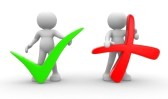 % MOLTO + ABBASTANZA
Rilevazione NOVEMBRE: 33%
43%
BASE: ITALIANI 18-74 ANNI, rilevazione GENNAIO
4
UN ITALIANO SU 4 HA PAURA DI VIAGGIARE IN AEREO
Lei ha paura di viaggiare in aereo?
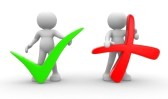 % MOLTO + ABBASTANZA
Rilevazione NOVEMBRE: 22%
25%
BASE: ITALIANI 18-74 ANNI, rilevazione GENNAIO
5
AUMENTA ANCHE LA PAURA A RECARSI ALL’ESTERO
Lei ha paura di andare all’estero?
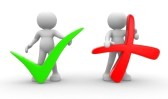 % MOLTO + ABBASTANZA
Rilevazione NOVEMBRE: 15%
23%
BASE: ITALIANI 18-74 ANNI, rilevazione GENNAIO
6
I PAESI ARABI DIVENTANO LA META PIÙ TEMUTA; CRESCE ANCHE LA PAURA DI VIAGGIARE IN EUROPA (MOLTO CITATE PARIGI E LONDRA)
Dove avrebbe paura ad andare all’estero?
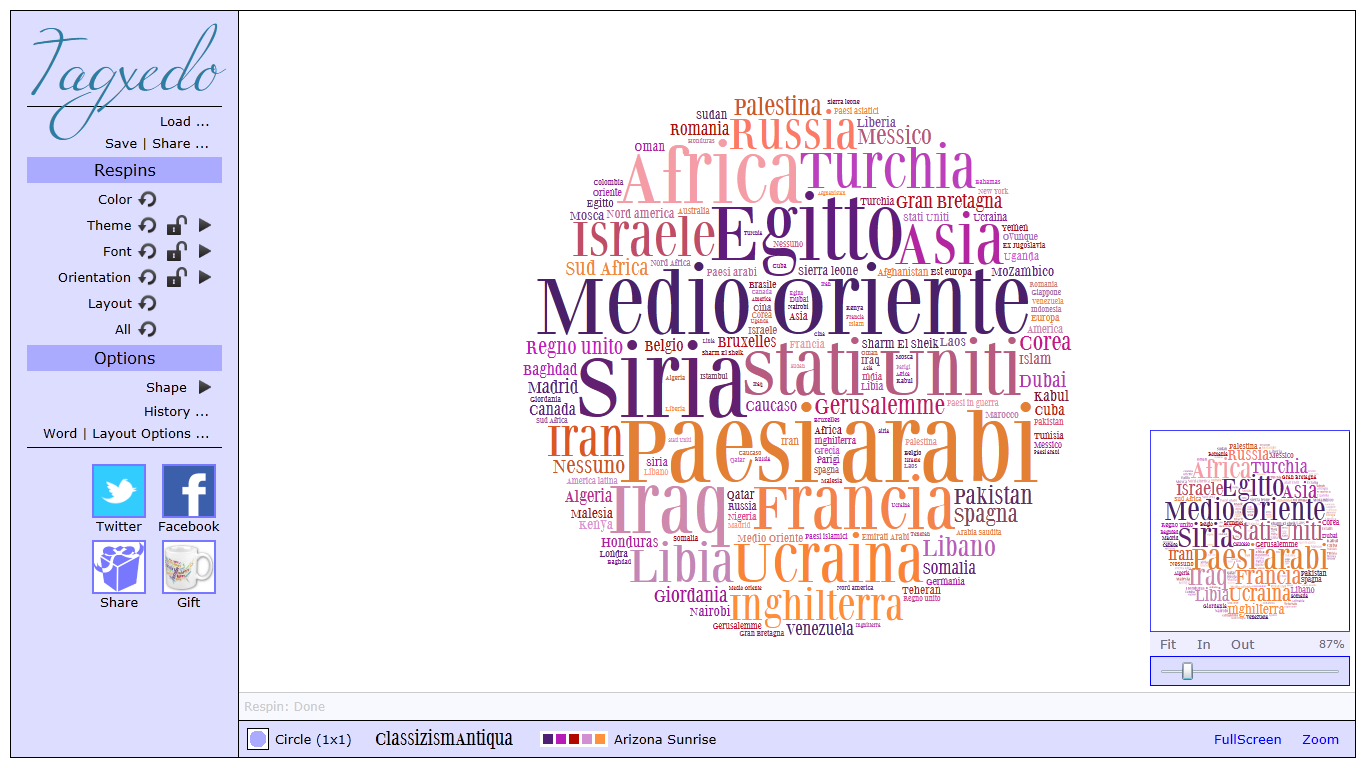 BASE: hanno qualche timore all’idea di andare all’estero (GENNAIO)
7
QUALI LEGAMI FRA TURISMO,EVENTI SOCIALI ED ECONOMIA?9 mesi di indice di fiducia del viaggiatore
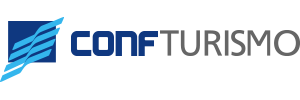 INDICE DI FIDUCIA DEL VIAGGIATORE:

indice costruito sulla base delle risposte degli intervistati a
UNA SERIE DI DOMANDE, pesate tramite un apposito algoritmo
INDICE DI FIDUCIA DEL VIAGGIATORE: cos’è?
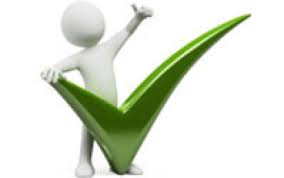 INDEX
Propensione a fare un viaggio nei prossimi 3 mesi
Propensione a fare un viaggio nei prossimi 12 mesi
Durata del viaggio che si pensa di fare
Propensione generale a fare più o meno viaggi rispetto al passato (prossimi 12 mesi)
Viaggi effettuati negli ultimi 12 mesi – ultimo viaggio fatto
9
TREND DELL’INDICE DI FIDUCIA DEL VIAGGIATORE:                   qualche suggestione per andare oltre la stagionalità
Abbattuto nei cieli ucraini un volo di linea malese
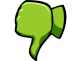 Piano Juncker  Investimenti UE
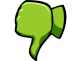 Segnali economici positivi (quantitative easing, fine crisi in USA, petrolio, euro/dollaro)
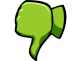 Riforma del Senato e ottimismo per  Governo Renzi
L’ISIS si impone come nuova mincaccia globale
Attacco terroristico Charlie Hebdo
L’OMS lancia l’allarme ebola
Nuova escalation di violenza in Ucraina
Record storico di disoccupa-zione in Italia
BASE: ITALIANI 18-74 ANNI
10
INDICE DI FIDUCIA DEL VIAGGIATORE vs. FIDUCIA NELL’ECONOMIA
Indice di fiducia del viaggiatore
n.d.
Fiducia nell’economia

(Δ ottimisti – pessimisti)
BASE: ITALIANI 18-74 ANNI
11
PROPOSITI E COMPORTAMENTI DEGLI ITALIANI PROPENSI A VIAGGIARE(Qualche info di sintesi dai 9 mesi di rilevazione)
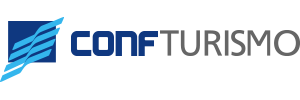 IN CRESCITA COSTANTE INTERNET COME STRUMENTO PER LA PRENOTAZIONE, LO UTILIZZA UN ITALIANO SU DUE
Come prenoteranno il viaggio?
Prenotando servizio per servizio
Acquistando un pacchetto viaggio
10%
49%
BASE: propensi a viaggiare nei successivi 3 mesi
13
UN ITALIANO SU DUE SCEGLIE DI VIAGGIARE ASSIEME AL PROPRIO PARTNER; SEGUONO FAMIGLIA (30%) E AMICI (22%)
Con chi viaggeranno?(possibili più risposte)
BASE: propensi a viaggiare nei successivi 3 mesi
14
IL TREND DELLE DESTINAZIONI IN BASE ALLE STAGIONI
Dove andranno?
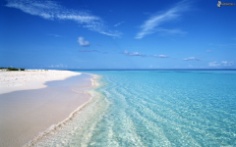 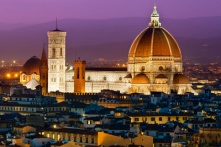 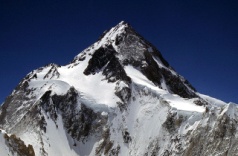 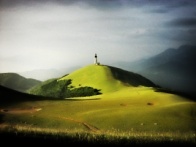 BASE: propensi a viaggiare nei successivi 3 mesi
Il  trend indica il mese centrale del trimestre considerato
15
LA MAGGIOR PARTE DEGLI INTERVISTATI (48%) PUNTA AL RIPOSO
A cosa penseranno soprattutto?
BASE: propensi a viaggiare nei successivi 3 mesi
16
MA CHI SONO I VIAGGIATORI ITALIANI?
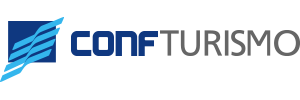 PROPENSI A VIAGGIARE SOPRATTUTTO I GIOVANI, CHI RISIEDE NEL NORD OVEST E NELLE GRANDI CITTÀ
INDICE DI FIDUCIA DEL VIAGGIATORE
GENNAIO 2015
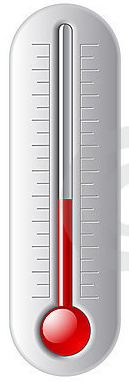 100
Valore Indice
57
+1% 
da Dic-14
0
BASE: ITALIANI 18-74 ANNI
18
GLI ITALIANI SI DIVIDONO IN 3 TIPOLOGIE DI VIAGGIATORI
Nel corso dei 9 mesi di monitoraggio abbiamo sottoposto ai 9.000 intervistati una serie di frasi relative ai loro atteggiamenti nei confronti di viaggi e vacanze, su cui dovevano esprimere il loro grado di accordo: analizzando questi dati attraverso una cluster analysis sono emersi 3 gruppi omogenei al loro interno sulla base dei loro atteggiamenti e delle loro propensioni nei confronti dei viaggi.
Viaggiano… ma non è una priorità!
Viaggiano…se possono!
Viaggiano… 
ad ogni costo!
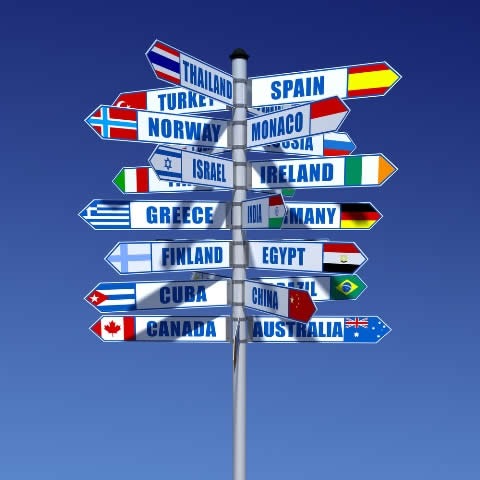 49%
33%
18%
Fanno mediamente pochi viaggi all’anno, considerano la vacanza un’occasione per ricaricare le energie ma pensano ci siano altre spese prioritarie rispetto a quelle per i viaggi. Sono i più influenzati, nelle loro decisioni, da avvenimenti negativi contingenti.
Viaggiano spesso, molti anche per lavoro. Sono disposti a fare sacrifici pur di andare in vacanza, per loro i viaggi sono un must e uno stile di vita, a cui difficilmente rinuncerebbero.
È il cluster che rappresenta la maggior parte degli italiani: viaggiano abbastanza ma vorrebbero poter viaggiare più spesso, se ne avessero il tempo e le disponibilità economiche. Sono i più influenzati, nelle loro decisioni, dall’andamento dell’economia
BASE: ITALIANI 18-74 ANNI
19
3 TIPOLOGIE DI VIAGGIATORI: CARATTERISTICHE DEI GRUPPI
I tre gruppi: come sono composti?
Viaggiano… ma non è una priorità!
Viaggiano…se possono!
Viaggiano… 
ad ogni costo!
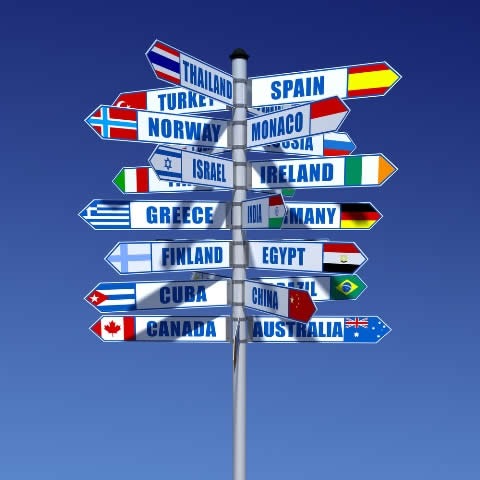 49%
33%
18%
Decisamente maggioritari fra chi ha più di 54 anni, molti pensionati ma anche casalinghe e lavoratori dipendenti. Maschi e femmine in egual misura.

Età media: 52 anni
Studenti (e insegnanti!), casalinghe, disoccupati ma anche lavoratori dipendenti, impiegati e operai. Tendenzialmente più donne che uomini. 

Età media: 44 anni
Con titolo di studio elevato, dirigenti/imprenditori, impiegati, liberi professionisti. Residenti nelle grandi città, più maschi che femmine.

Età media: 40 anni
BASE: ITALIANI 18-74 ANNI
20
LE SFIDE DEL 2015:…come non parlare di Expo?
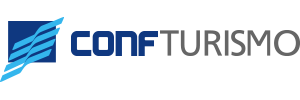 PER QUASI 3 ITALIANI SU 4 EXPO È UN’OPPORTUNITÀ PER IL NOSTRO PAESE, INDIPENDENTEMENTE DALL’AREA GEOGRAFICA DI RESIDENZA
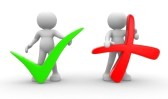 In che misura crede che Expo 2015 rappresenti una grande opportunità per il nostro paese in termini economici e di reputazione?
% MOLTO + ABBASTANZA
72%
BASE: totale campione
Rilevazione dicembre 2014
22
1 ITALIANO SU 2 PENSA CHE POTREBBE VISITARE EXPO 2015.                  Nel Nord Ovest, uno su quattro pensa che molto probabilmente visiterà Expo
Con che probabilità crede che lei potrebbe visitare Expo 2015?
% MOLTO PROBABILMENTE SI
BASE: totale campione
Rilevazione dicembre 2014
23
L'indice di fiducia del viaggiatore italiano: i primi 9 mesi di rilevazione, le sfide per il 2015
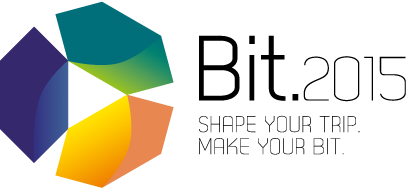 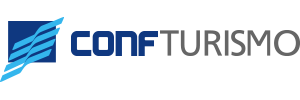 Grazie dell’attenzione!
Andrea Tozzi
12 febbraio 2015